Sinterlemede Tabakalaşma ve Harman Malzemelerinin Özellikleri
Dr. Öğr. Üyesi Yunus Emre Benkli
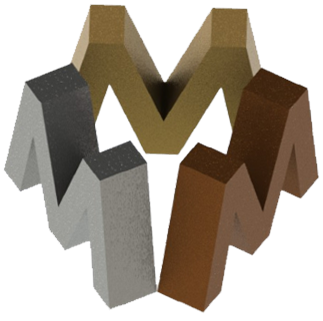 Atatürk Üniversitesi Metalurji ve Malzeme Mühendisliği Bölümü
Sinterlemede Tabakalaşma
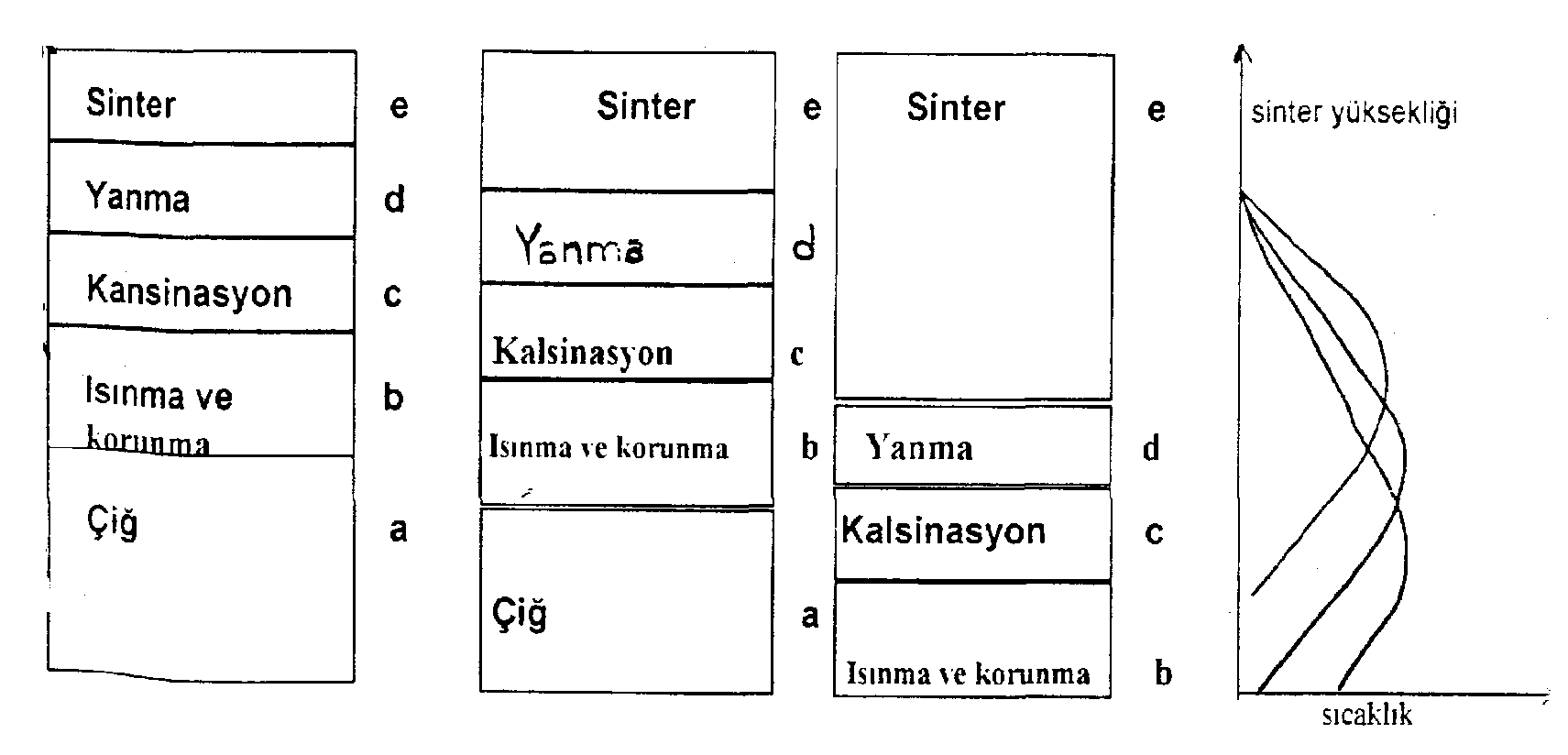 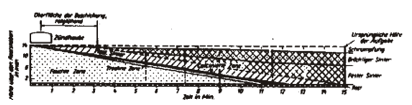 Sinter bölgesi 
2Fe3O4 + 1/2O2 = 3Fe2O3 

Yanma bölgesi 
3Fe2O3 + CO => 2Fe3O4 + CO2

Kalsinasyon bölgesi	
Fe3O4 + CO => FeO + CO2

Sistemdeki S’de S+O2= SO2 reaksiyonuna göre gaz halinde uzaklaşır.
Sinterlemede dikkat edilecek önemli bir konu, yüksek sıcaklıklara çıkılması nedeniyle yanan karbonun cevheri FeO’e kadar redüklemesi ve bununda SiO2 birleşerek redüksiyonu olanaksız fayalit (FeO.SiO2) oluşturmasıdır. FeSiO3 cam gibidir. Yüksek fırında demirin indirgenmesine engel olur. 
		
		FeO + SiO2 → FeO.SiO2 (Fayalit) 

Sintere CaCO3 şeklinde bazik karakterli oksitler de eklenir. Bu şekilde yüksek fırına ayrıca curuflaştırıcı ilavesi gerekmemekte ve fayalit oluşumu önlenmektedir. 

		CaCO3 = CaO + CO2
		CaO + SiO2 = CaO.SiO2 (CaSiO3)

CaSiO3 demirin rahat indirgenmesini sağlar ve zararsızdır. Sinter fabrikalarında bundan dolayı kireç ilave etmek faydalıdır.
Sinter yapılırken yüksek fırındaki curuf bazikliğini ayarlayacak şekilde de sinter harmanına CaCO3 verilebilir.  Bu şekilde bazik sinter yapılır.

Bazik sinterden amaç; CaO/SiO2>1 seçildiğinde serbest olan CaO, Fe’le bağlar oluşturur. 

CaO.Fe2O3 çok iyi redüklenme özelliğine sahiptir.
Sinterin Kimyasal Özellikleri
1- Sinterin demir içeriği %50-60’ın üzerinde olmalıdır. 
	
	2- S ve diğer istenmeyen maddeler yüksek fırında kullanılabilecek sınırlar içerisinde kalmalıdır. 
	
	3- Fayalit (FeO.SiO2) gibi redüksiyonu zor olan bileşikler minimum seviyede olmalıdır. 
	
	4- Demir cevherlerinde olduğu gibi gang mineralleri minimum seviyede olmalıdır. 
	
	5- Yüksek fırında redüklemeyi kolaylaştırmak için oksitler hematit formuna gelmelidir.
Sinterin Fiziksel Özellikleri
	1- Gaz ortamındaki redüklemeyi başarabilmek için yüksek miktarda poroziteye sahip olmalıdır. 

	2- Yüksek fırın içerisindeki yükün ağırlığına dayanabilecek şekilde mukavemetli olmalıdır. 

	3- Kırılma, aşınma ve tozlaşmaya karşı dayanıklı olmalıdır. 

	4- Tane boyutu 25-50 mm arasında olmalıdır.

	5- Gaz akışı sağlayacak gözenekliliğe sahip olmalıdır.
Harman Malzemelerinin Özellikleri
2.1.  Cevher Özellikleri : 

Cevherin demir tenörü arttıkça cevher değer kazanır. Çünkü  pik üretmek için yüksek fırına verilecek karışım miktarı tenör artması ile azalır.
2.2. Dolomit:

Harman içinde asit – baz dengesini sağlamalı
Asit – baz dengesinde ilk etap MgO – Al2O3 dengesidir. 
Kullanılan cevher yüksek oranda kil içeriyorsa dengeyi sağlamak için dolomit kullanılır. MgO / Al2O3 =1 olmalıdır.
2.3. Kireçtaşı:

Kimyasal yapısında % 52 – 55 CaO, % 0-2 MgO, % 1 –1.55 SiO2 % 1- 2 nem bulunur. 
Yüksek oranda CaO ihtiva ettiği için CaO/ SiO2 dengesini sağlamak amacıyla sinter harmanına katılır. Bu oranın 1.22 olması istenir. 
CaO + MgO + CuO / SiO2 + Al2O3 oranına da büyük baziklik oranı denir.
2.4. Kok tozu:

Sinterlemede koktozu katı yakıt olarak kullanılmaktadır. Kok tozu kok fabrikasından alınır. % 12 – 17 oranında nem içerir. Kuru olarak % 14 – 20 kül bırakır. Külünde %50 SiO2, %5 CaO, % 5 Fe, % 7 – 8 Al2O3 bulunur. % 80 – 86 yanıcı madde içerir.
2.5. Sinter tozu:

Sinter tozları sıcak elek altı ve soğuk elek altından elektrofiltre tozlarından, zincirli konveyörlerde toplanan tozlardan, yüksek fırınlardan bunker altından yapılan elemede elek altından alınan tozlardan oluşur. 
Yapısal ve kimyasal özellik bakımından sinterin bütün özelliklerini taşır.
2.6. Sinter yatak malzemesi:

Sinter yatak altı malzemesinin kullanılma sebepleri şunlardır:

1) Izgaralar yüksek sıcaklıktan korunmuş olur.
2) Sinter kütlesinin ızgara ve peletlere yapışması önlenir.
3) Harman içindeki toz malzemelerin emici kasalara dökülüp verim düşüklüğüne sebep olması önlenir.
Sinter Harmanının Hazırlanması

Sinter harmanı hazırlanmasındaki amaç; demir cevherini yüksek fırın için uygun hale getirmektir. Aynı zamanda cevher içerisinde bulunan bazı element ve bileşiklerin ortamdan çıkarılması da sinterleme sırasında cevhere katılan ilave maddelerle sağlanır. Bu maddeler kireçtaşı ve dolomit gibidir. Ayrıca sistemin kendi yapısından gelen sinter tozu da ilave edilir. Sinterleme işleminin olabilmesi için yeterli miktarda katı yakıtın harmana karıştırılması gerekir. Harman karışımına giren maddelerin özellikleri iyi bilinir ve buna göre hareket edilirse çıkan sinter o derece kaliteli olur.
 
Sinter = cevher + dolomit / kireçtaşı + sintertozu + katı yakıt
Sinterlemenin Safhaları

Sinterleme olayı 3 safhada toparlanabilir:
Birinci safha: Bu safhada sinter şarjının ateşlemeye kadar olan hazırlanma ve sinter ızgarasına yerleştirme olayları gerçekleşmektedir. Bu safhada sinter şarjında herhangi bir termik değişme gerçekleşmemektedir.

İkinci safha: Sinter yatağının ateşlenmesinden başlayarak, gittikçe artan sıcaklık neticesinde yatağın tamamen kurumasına kadar devam eden safhadır.

Üçüncü safha: Sinter yatağının tamamen kuruduktan sonra şarj içindeki yakıtın yanması sonucu artan sıcaklıkla yatağın kısmi ergimesi, yakıtın tamamen yanıp sıcaklığın düşmesi ile donması ve soğuması safhasıdır.
Sinter Çeşitleri
 
Baziklik oranına göre

Sinterleme kısmı ve yüksek fırın sinterine göre
Baziklik oranına göre: 

Baziklik oranı = CaO/ SiO2
 
Bazik sinterler: Baziklik oranı 1.0 ise = Self – Fluking

Asidik sinterler: Baziklik oranı 1.0’dan büyük ise= Super Fluk Sinter
Sinterleme kısmı ve yüksek fırın sinterine göre: 

Sinterleme kısmında sinterleştirilen sinter harmanı direk olarak yüksek fırında kullanılmaz. Çünkü nakil sırasında çeşitli nedenlerle parçalanır. 

Yüksek fırın bunkerlerinden sonra elemeye tabii tutulur. Eleme sonucunda elek altı tozlar tekrar sinterleme tesislerine gönderilir. 

Elek üstü ise yüksek fırında kullanılır.
Sinter Kalitesinin Değerlendirilmesi

Sinter için en yüksek kimyasal kriter; kabul edilebilecek bir mukavemet, redükleme ve yüksek fırında maksimum demir ve minimum gang (curuf) içermesi durumudur.  
Sinter kalitesinin tayini için herhangi bir test veya kriter yoktur. 
Son safhada sinter tesisinin çalışma şeklini belirleyen yüksek fırın ekonomisidir.